Как проявляется кибербуллинг
Публикация личных фотографий (карикатур, мемов) с оскорбительными комментариями или цитатами из личной переписки.
Взлом личных аккаунтов в социальных сетях и последующая публикация оскорбительных сообщений, направленных на других пользователей.
Шантаж, угрозы и вымогательство со стороны злоумышленников.
Клевета в интернете путем размещения заведомо ложной информации о потерпевшем.
Социальная изоляция, когда жертва игнорируется в виртуальном пространстве.
Хеппислэпинг (happy slapping) - физическое нападение на жертву с целью развлечения, с последующей записью на видео и распространением в интернете.
Действия педагога в случаях проявлений кибербуллинга
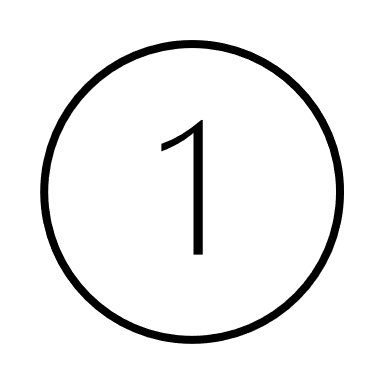 Не оставайтесь в стороне
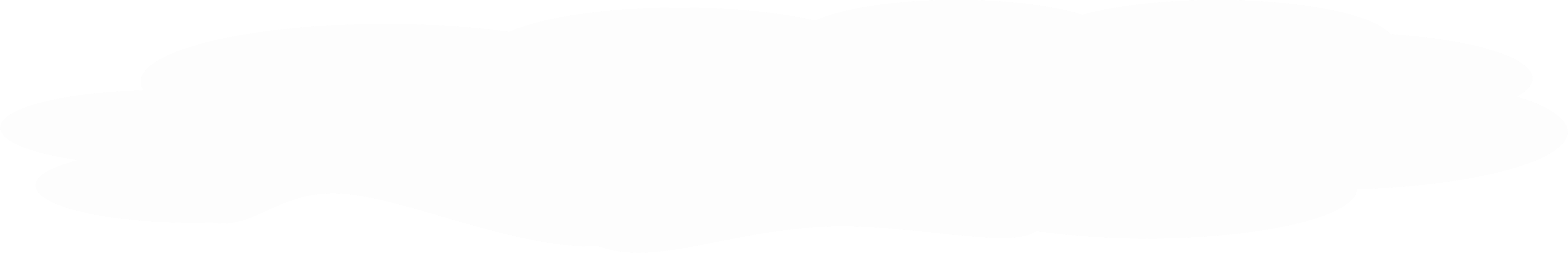 Проблема не решится сама собой. Вмешательство педагога и его активное участие в процессе решения проблемы могут помочь.
	Если обучающийся рассказал о травле, необходимо выразить ребенку благодарность за открытость и поддержать его.
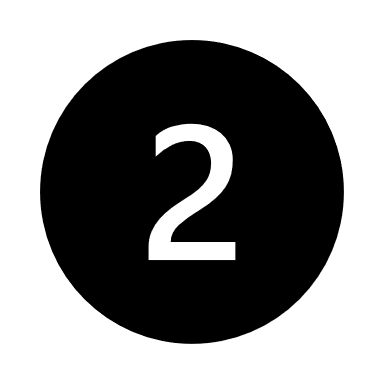 Проанализируйте ситуацию
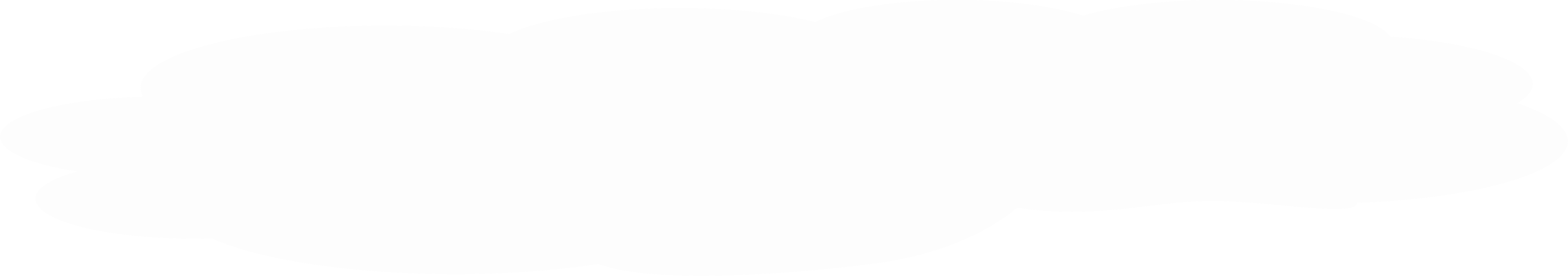 Определите, является ли это конфликтом или буллингом. Конфликт – это ситуация, которая произошла один-два раза, буллинг –систематический процесс.
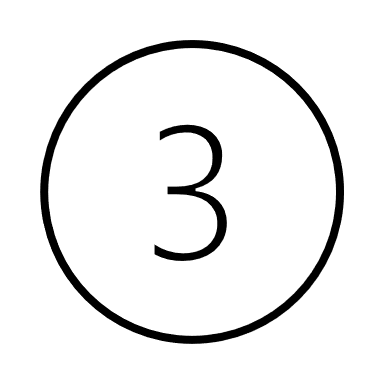 Выясните подробности
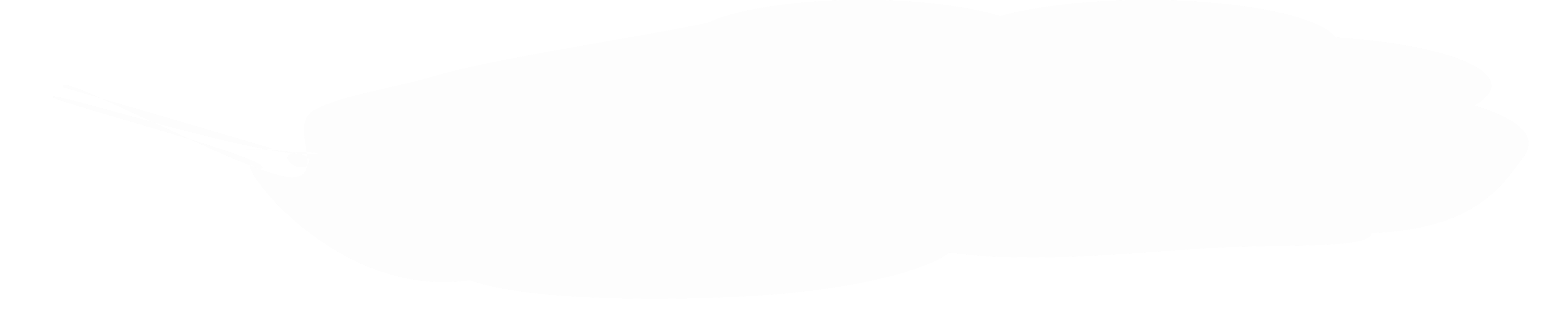 Попросите ребенка рассказать о проблеме подробнее: кто травит и за что, объясните ему, что в этом нет его вины - жертвой кибербуллинга может стать любой.
Действия педагога в случаях проявлений кибербуллинга
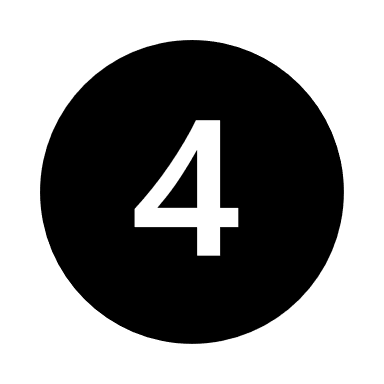 Помогите собрать доказательства
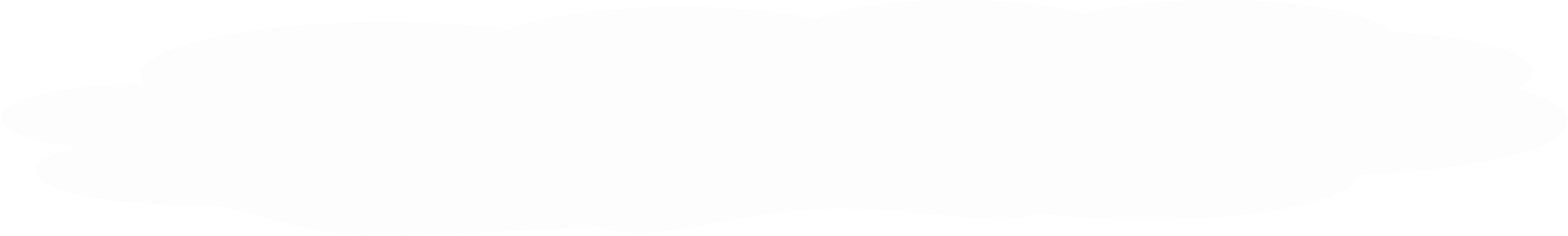 Поддержите ребенка в сборе всех возможных доказательств, таких как скриншоты переписок или записи. В случае травли через телефон, можно временно сменить номер.
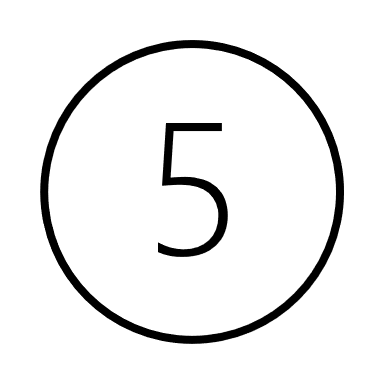 Дайте совет
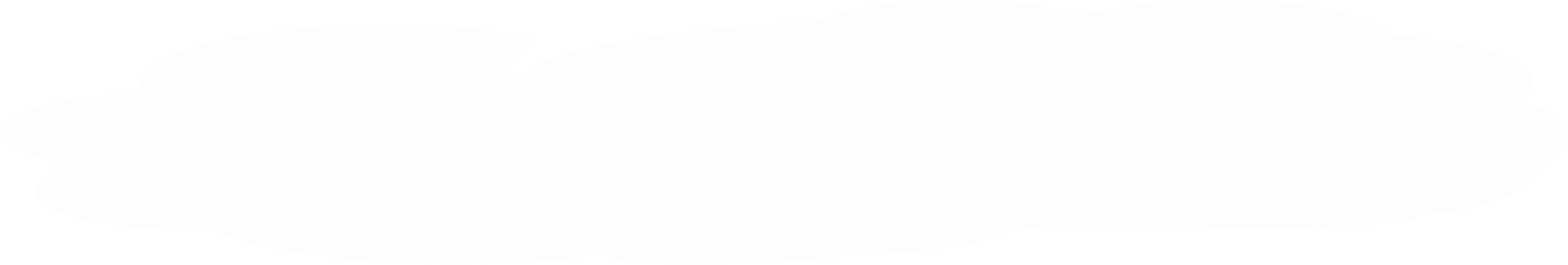 Посоветуйте ребенку выйти из всех виртуальных сообществ, где он подвергается травле, и настроить приватность (запретить добавлять себя в подобные беседы). 
	Предложите ему описать произошедшее на бумаге, чтобы осознать ситуацию и научиться распознавать признаки кибербуллинга.
Действия педагога в случаях проявлений кибербуллинга
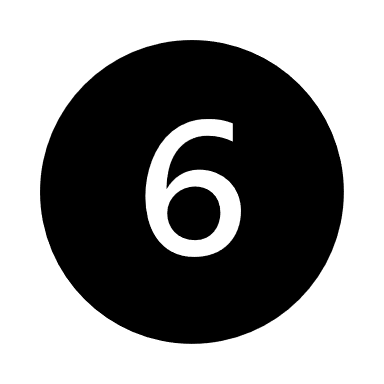 Сообщите педагогическому составу и родителям
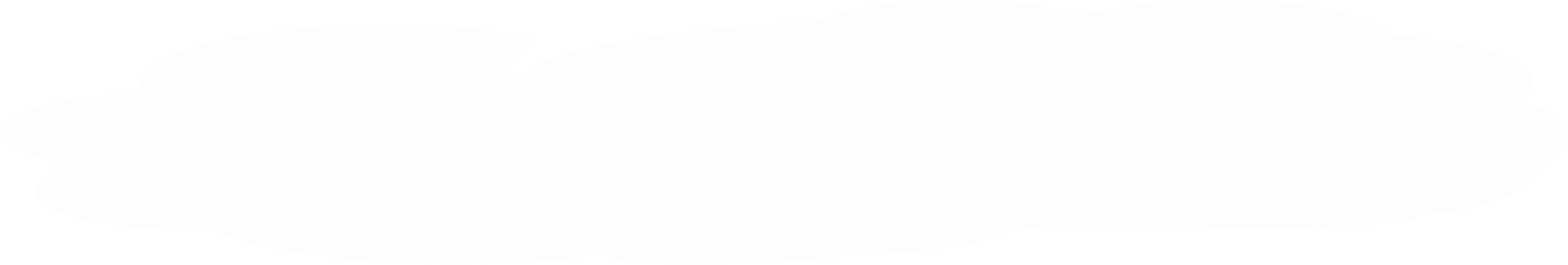 Сообщите о проблеме директору и школьному психологу, чтобы предотвратить возможные психологические проблемы у детей. Обратитесь к родителям ребенка, подвергшегося травле, а также к родителям обидчиков, чтобы разрешить конфликт.
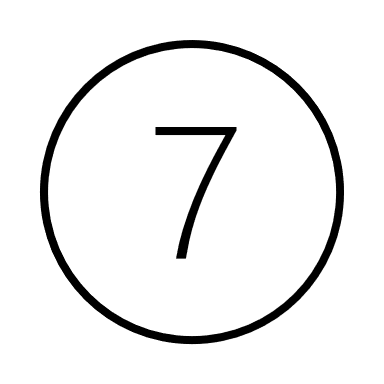 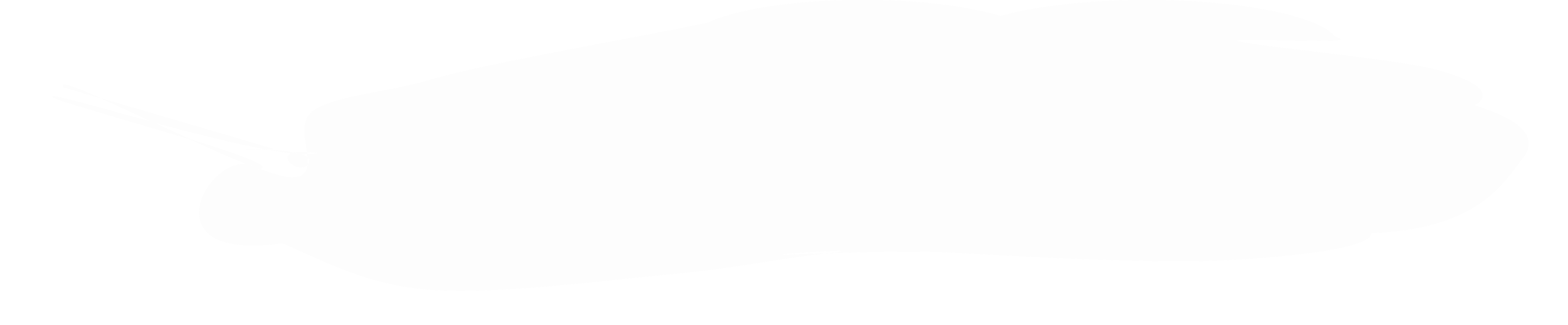 Проведите беседу
Проведите урок в классе на тему кибербуллинга и его последствий, объяснив, что это неприемлемо и наносит вред всем участникам. Обсудите с учениками не только роли жертвы и агрессора, но и чувства свидетелей. 
	Проведите родительское собрание по этой теме, чтобы повысить осведомленность родителей о проблеме и помочь им заметить ее признаки вовремя.
Что НЕ стоит делать
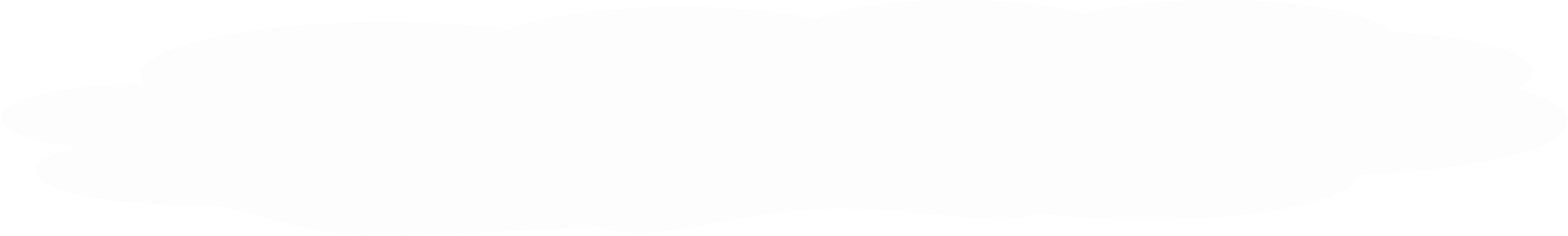 Не осуждайте ни публично, ни в частных разговорах участников кибербуллинга - ни жертву, ни агрессора, ни свидетелей, и не принимайте сторону кого-либо из них.


	Не требуйте извинений или раскаяния от обидчика перед всем классом, такой подход лишь усугубит сложившуюся ситуацию.


	Не обесценивайте чувства жертвы. Даже если для взрослых они кажутся незначительными, для ребенка они могут быть очень важными.


	Не стоит подстрекать учеников и педагогов против агрессора, ведь он также нуждается в помощи и поддержке.
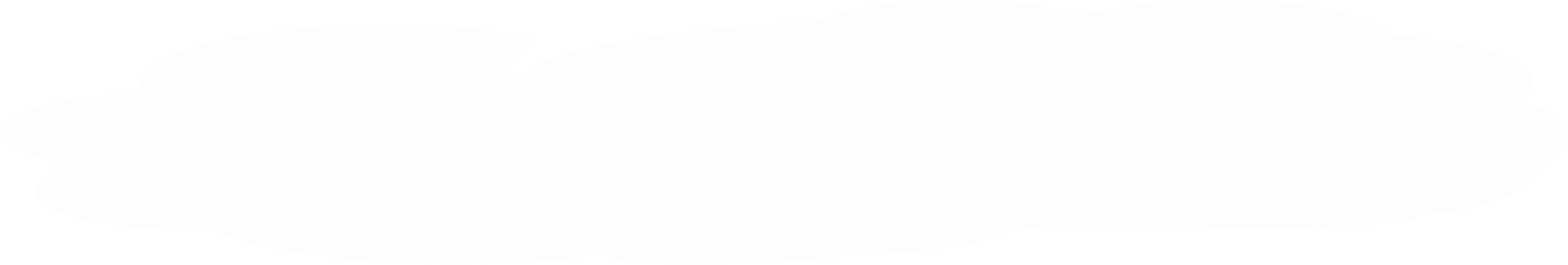 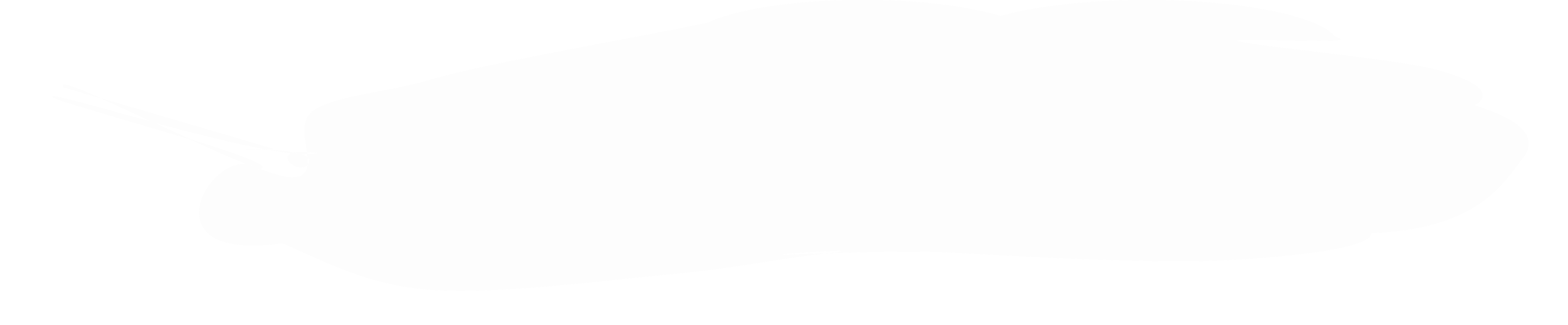 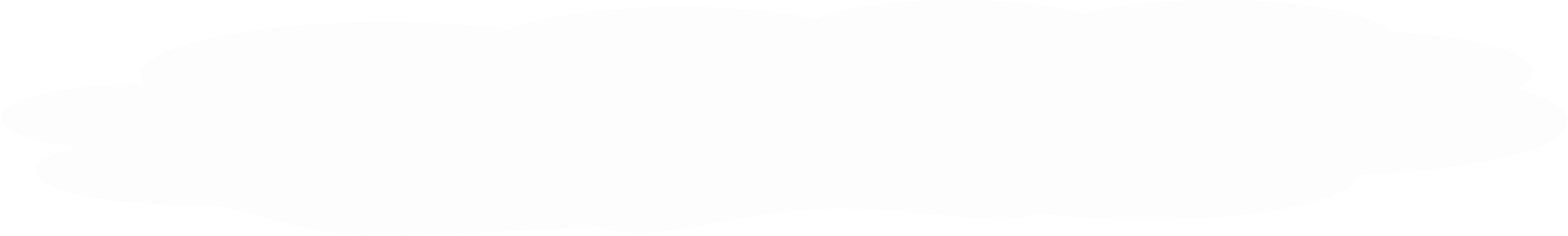 ?
О чем поговорить с детьми
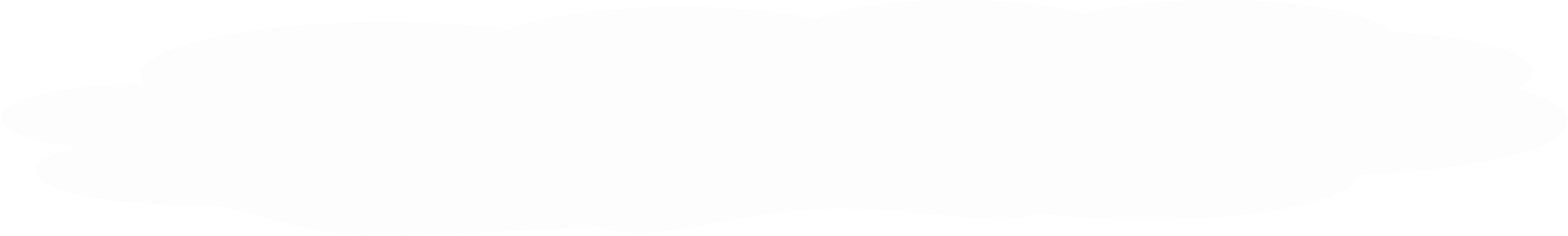 принципе конфиденциальности;
информационной гигиене;
ценности личной информации.
Правила трех «НЕ»
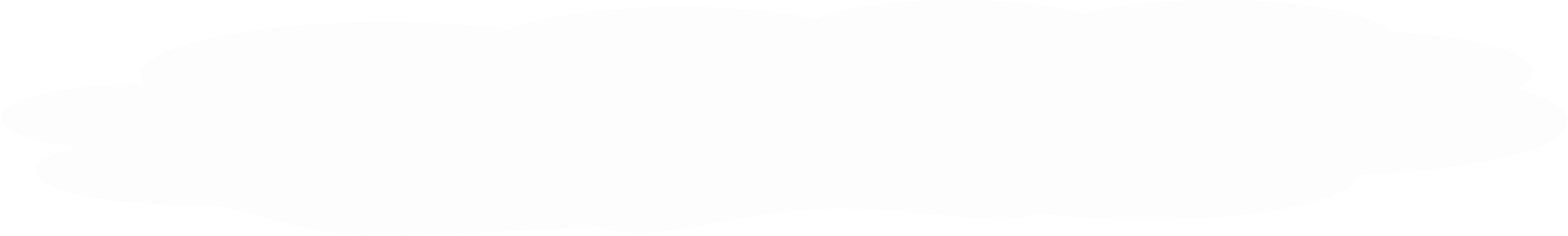 не выкладывать все фото и информацию о себе и своей жизни в интернет; 
не сообщать пароли от своих аккаунтов;
не публиковать на своих страницах в социальных сетях такие посты, за которые могли бы «зацепиться» агрессоры.
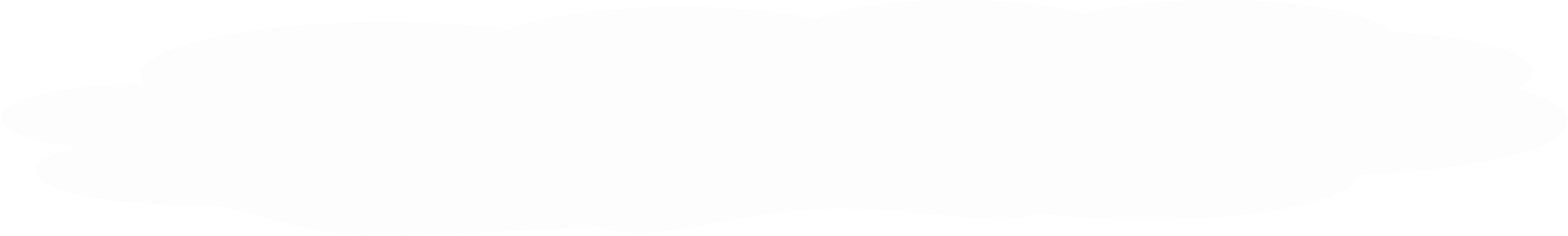 КУДА ОБРАТИТЬСЯ ЗА ПОМОЩЬЮ
1. Кризисный чат для подростков и молодежи
https://твоятерритория.онлайн/ 
2. Анонимный чат-бот МЫРЯДОМ.ОНЛАЙН
https://мырядом.онлайн/ 
3. Всероссийский детский круглосуточный телефон доверия 
8 800 2000 122
4. Телефон доверия экстренной медико-психологической помощи г. Уфы
(347) 295 - 02 - 36
5. Республиканский центр социально-психологической помощи семье, детям и молодежи
телефон доверия 
(347) 273 - 09 – 00

экстренная психологическая помощь 
(347) 276 - 56 - 03
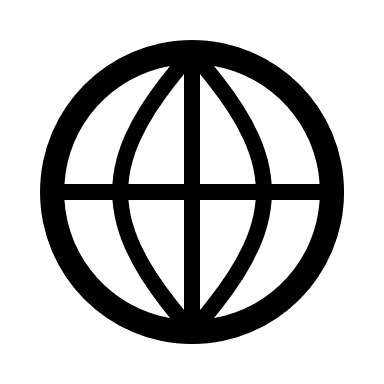 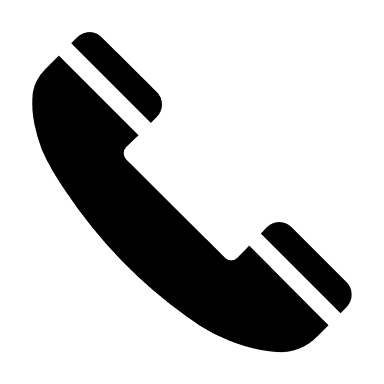